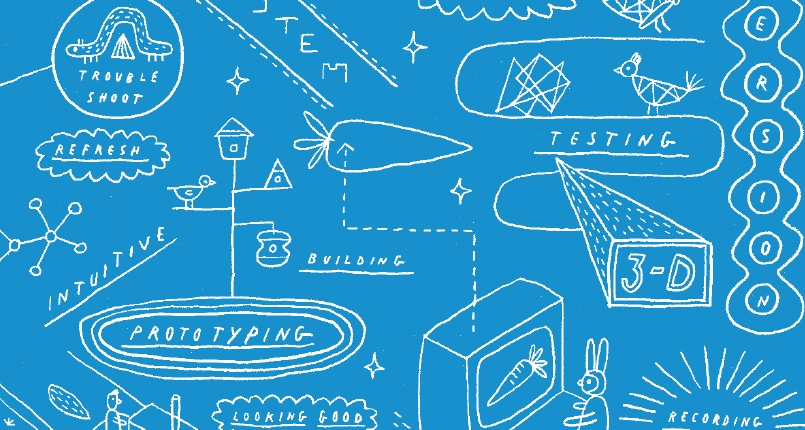 Evoluer avec les étudiants
Pascal Detroz & Nathalie Younès
JPU/DU - 16 mai 2017
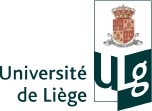 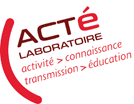 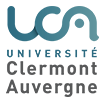 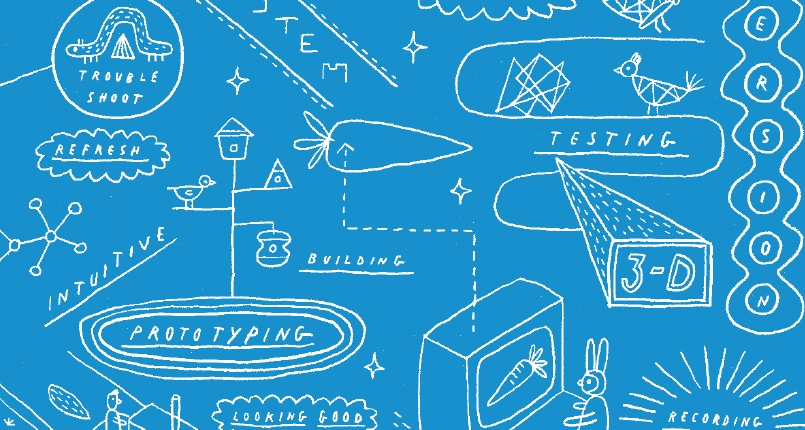 1
Les étudiants et l’apprentissage
Plaçons-nous dans le cas de l’enseignement en licence : Quelle affirmation  vous semble la plus juste ?
Mes étudiants sont assez passifs et désengagés, je dois les trainer et ça me demande beaucoup d’énergie

Mes étudiants me donnent la pêche, ils sont une source d’évolution permanente
1
2
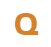 La plupart des étudiants bachotent. Ils étudient en surface, pour l’examen et pas pour approfondir leurs connaissances
1
2
Tout à fait d’accord
Plutôt d’accord
Plutôt en désaccord
Pas du tout d’accord
3
4
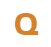 Globalement, les étudiants ont un rapport utilitariste à leur formation, ils recherchent une connaissance utile et utilisable rapidement pour avoir leur diplôme et s’insérer socialement.
1
2
Tout à fait d’accord
Plutôt d’accord
Plutôt en désaccord
Pas du tout d’accord
3
4
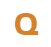 Une toute petite partie de mes étudiants est vraiment intéressée par le sujet de ses études, manifeste une réelle curiosité intellectuelle et le goût d’apprendre
1
Tout à fait d’accord
Plutôt d’accord
Plutôt en désaccord
Pas du tout d’accord
2
3
4
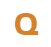 Un petit nombre d’étudiants est en décrochage. Ils n’ont ni le niveau, ni les méthodes, ni la motivation nécessaires pour pouvoir faire des études à l’université
1
Tout à fait d’accord
Plutôt d’accord
Plutôt en désaccord
Pas du tout d’accord
2
3
4
4 profils d’étudiants
Paivandi (2015)
4 profils d’étudiants
Paivandi (2015)
Des profils dépendant de caractéristiques des étudiants (niveau, projet, milieu…)
Quelle est la part des environnements d’apprentissage ? Des pratiques pédagogiques ?
Activité (10 min en groupe)
Si l’on part du postulat que l’attitude « compréhensive »  est celle à promouvoir, quels sont les leviers et les freins inhérents à l’enseignement (nous ne parlons pas de motivation ou de contexte propre aux étudiants) qui peuvent (dé)favoriser cette posture étudiante ?
Que préférez-vous ?
Continuer sur ce format interactif laissant une large place au débat
Réduire les interactions pour faire l’ensemble de ce qui est prévu
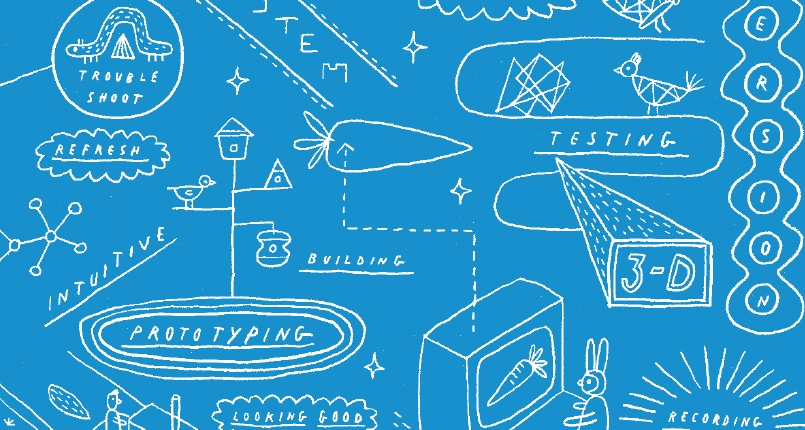 2
Les enseignants et la relation 
à l’enseignement
Selon vous, la première qualité d’un enseignant :
Transmettre le savoir
Etablir une bonne relation avec ses étudiants
Faciliter l’apprentissage
1
2
3
Le triangle pédagogiqueHoussaye (1988)
Savoir
Enseigner
Apprendre
Enseignant
Etudiant
Former
Relation pédagogique
Posture transmissivecentrée sur le savoir : Cours Magistral
un niveau de connaissance élevé dans sa discipline 
être capable de l’exposer clairement et de manière structurée
Posture relationnelleCentrée sur les interactions socialesMéthodes actives (jeux de rôle, mises en situation, débats…)
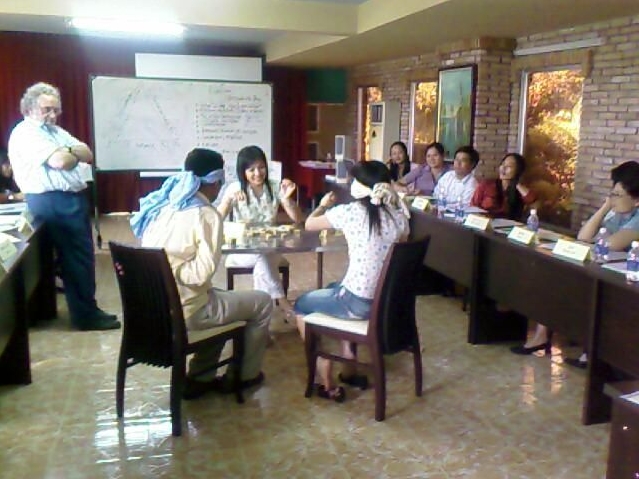 Dynamisme
Enthousiasme
Ecoute
Participation des étudiants
Une implication pédagogique, sociale et affective
« Quand le ton de sa voix est vivant et sympathique, c’est un véritable plaisir d’assister à son cours et d’apprendre. J’aime bien lorsque le prof a recours à l’humour. Pour moi, ce sont de petites choses qui sont importantes » - Alexia, étudiante en psychologie


Extrait de l’ouvrage de Saeed Paivandi Apprendre à l’université, DeBoeck, 2015
Importance du jugement de l’enseignant
« Quand tu sais que le professeur répondra bien à ta question, que tu peux lui poser, tu oses plus lui demander alors que certains profs ils s’en fichent complètement, ils te cassent, du coup après tu n’oses plus » Pascal, étudiant en droit
Importance des interactions sociales avec le personnel et les autres étudiants
« C’est beaucoup mieux quand même d’avoir une bonne ambiance dans la promo et des gens qui s’entendent bien, tu as déjà plus envie d’aller en cours » Noura, LEA
Posture de facilitateur d’apprentissage
Centrée sur l’apprentissage des étudiants
Apprentissage actif et évaluation formative
Une posture dépendante du développement professionnel de l’enseignant
Centration apprentissages
Stade 3
Centration interactions
Stade 2
Centration matière
Stade 1
Kugel  (1993) Ramsden (2003)
Mais aussi du contexte d’enseignement
Trigwell (2002) ; Lindblom-Ylänne et al. (2006)
Exercice individuel (10 min)
Et vous ? Quelle posture adoptez-vous ?
Est-elle stable dans le temps ?
Est-elle stable en fonction des contextes ?
Aimeriez-vous pouvoir vous situer dans une autre posture ? 
Si oui, laquelle ? Quels sont les freins qui vous en empêchent
Sinon, pourquoi ? Quels sont vos motivation à y rester ?
Impact des approches de l’enseignement sur les approches de l’apprentissage
Pintrich, 2003 ; Trigger et al.1999
Perception enseignement +
Motivation +
Engagement étude +
Duguet 2015
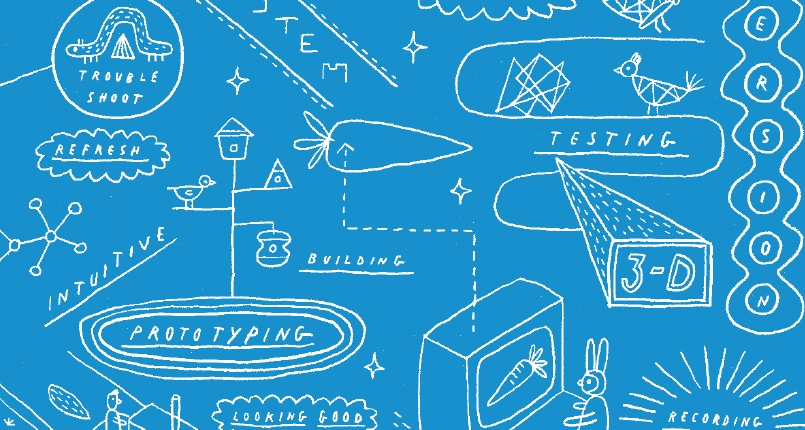 3
L'évaluation de vos étudiants: entre liberté individuelle et contrainte du contexte
Recherche en Fédération Wallonie Bruxelles
Equipe de marc Romainville (U. Namur) et Pascal Detroz (U. Liège)
Quantitative
2292 observations
Et donc 2292 enseignements
De 6 universités et de 15 hautes écoles
Sur les pratiques d’enseignement et d’évaluation
Recueil de variables personnelles et contextuelles 
Qualitative 
39 entretiens semi-structurés
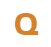 Quand évaluez-vous vos étudiants de manière certificative ?
Uniquement en cours de semestre
De manière mixte
Uniquement en fin de semestre
1
2
3
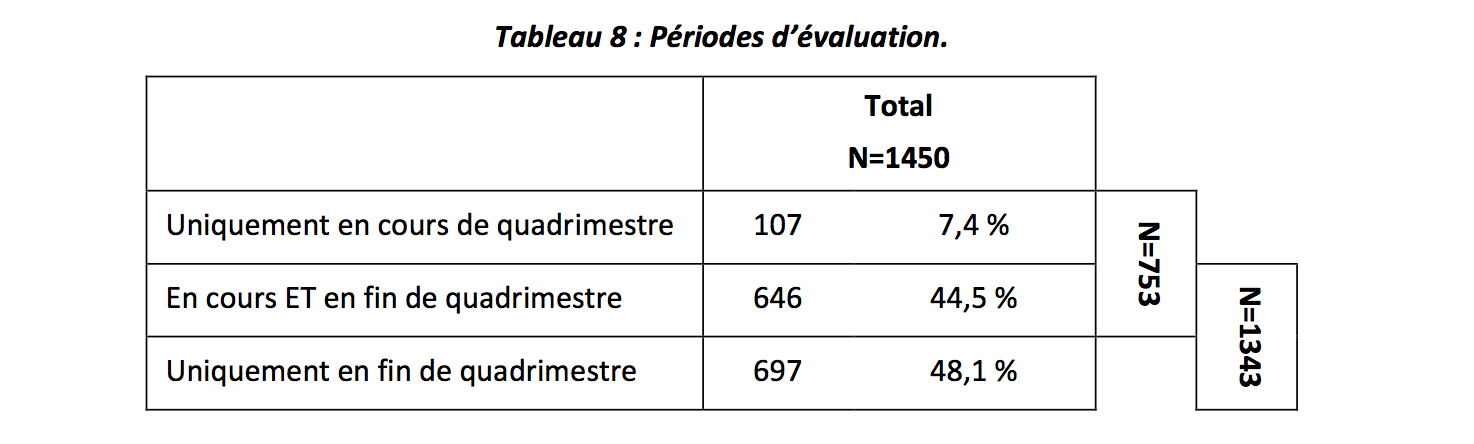 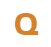 A quelle(s) modalité(s) d’évaluation avez-vous recours ?
Examen écrit QCM
Examen écrit ouvert
Examen oral
Travail personnel
1
2
3
4
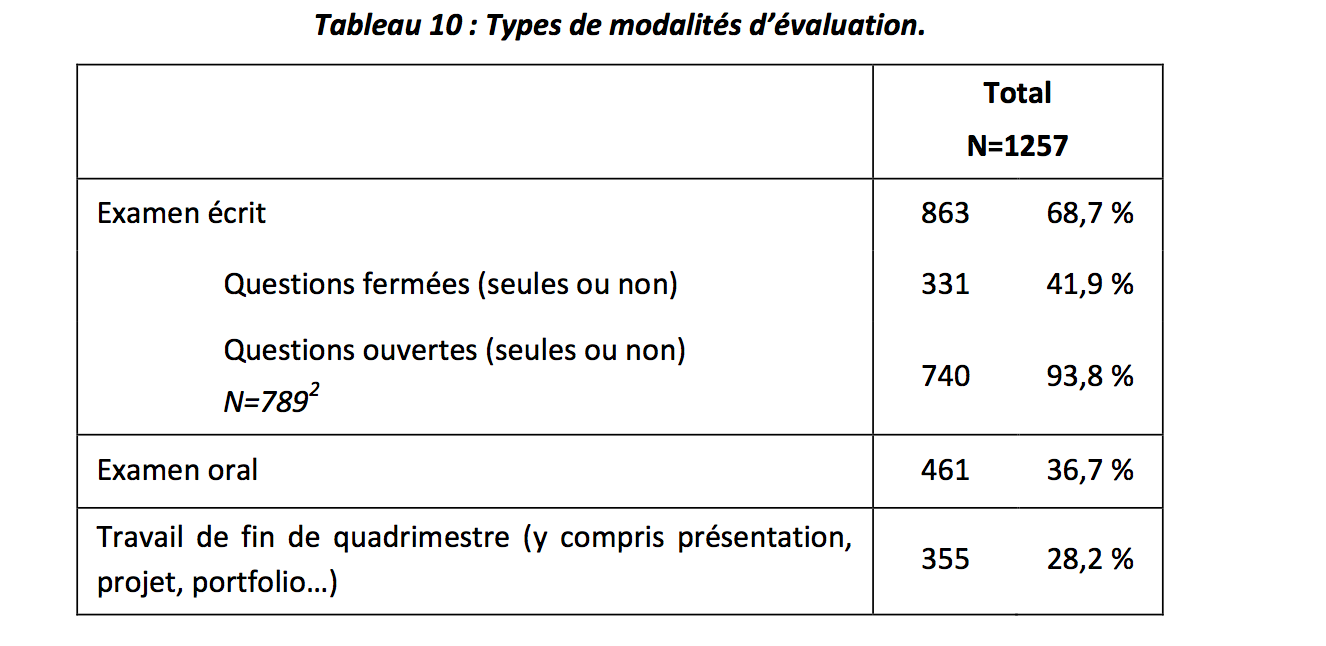 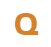 Selon vous de quoi dépendent le plus les modalités d’enseignements choisies pour un cours ?
Du profil du/des enseignants(genre, ancienneté, attitudes)
De la pédagogie utilisée pour le cours(Modalité d’enseignement, actif-passif, …)
Du contexte (année d’étude, taille de l’auditoire, …)
1
2
3
Variables contextuelles
Cours en co-titulariat ou non ; 
Catégorie (ou secteur) dans lequel l’enseignant a été engagé ; 
Type court ou type long du programme dans lequel s’insère le cours ; 
Bloc d’enseignement dans lequel se donne le cours ; 
Nombre d’ECTS du cours ; 
Nombre d’étudiants inscrits au cours ; 
Ratio théorie/pratique du cours ; 
Ancienneté de l’enseignant dans ce cours ; 
Nombre d’assistants dédiés à ce cours ;
Type de pédagogie utilisée dans le cours ; 
Méthode pédagogique utilisée dans ce cours 
Compétences visées par le cours.
Variables personnelles
Le statut de l’enseignant ; 
Le temps de travail (ETP) ; 
L’intérêt à enseigner – L’équilibre souhaité des missions ; 
Le niveau de frustration quant à la mission « enseignement » ; 
Le genre de l’enseignant ; 
L’âge de l’enseignant ; 
L’ancienneté de l’enseignant.
Modalités pédagogiques
Modalités pédagogiques
Type de pédagogie
Type de pédagogie
Ratio théorie-pratique
Ratio théorie-pratique
Une règle de base : la triple concordance
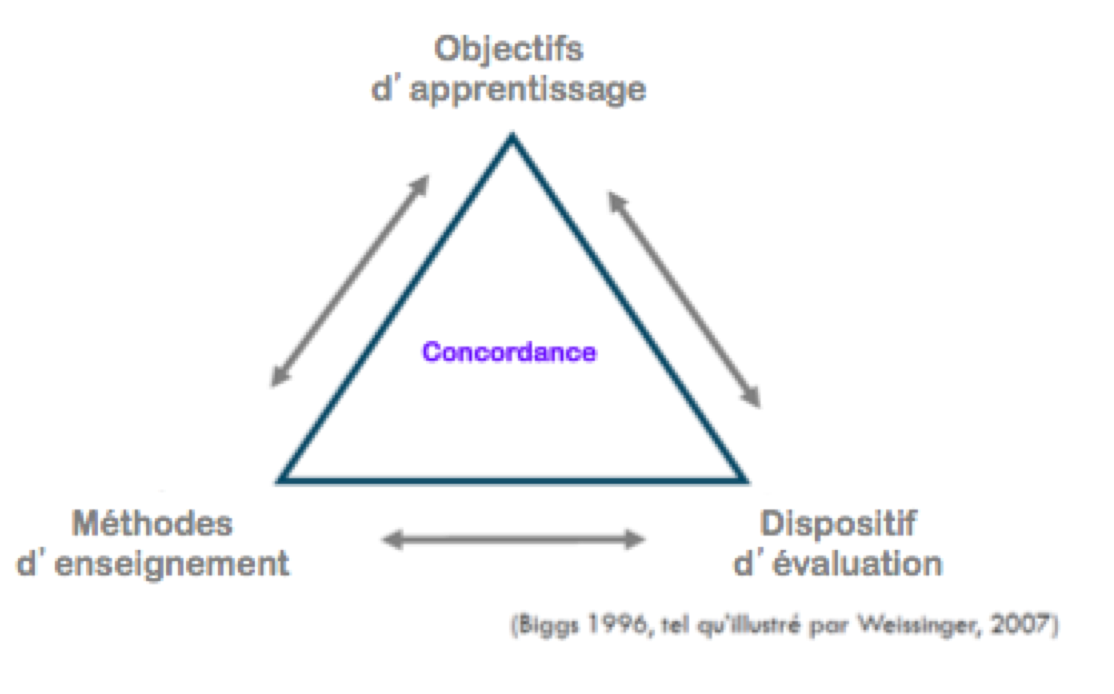 Exercice individuel (10 min)
Idéalement, quelles seraient les méthodes d’évaluation que je privilégierais ?
Quels sont les freins et les contraintes qui pèsent sur moi ? 
Quels éléments positifs me permettraient de les contourner ?
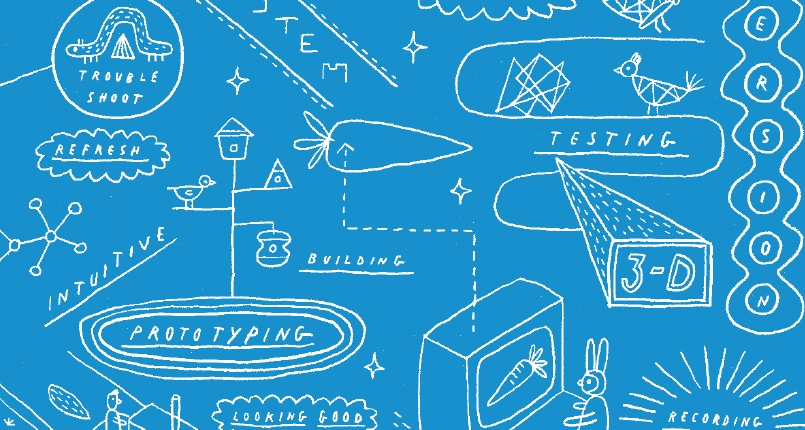 4
L'évaluation de l'enseignement par les étudiants : un outil d’évolution?
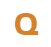 Durant vos études universitaires, vous avez été amenés à évaluer vos cours  :
systématiquement
souvent 
rarement 
jamais
1
2
3
4
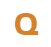 En tant qu’enseignant vous faites évaluer vos cours par vos étudiants
systématiquement
souvent
rarement 
jamais
1
2
3
4
Avec quel outil pratiquez-vous l’EEE ?
Un questionnaire personnel 
Le dispositif institutionnel
Autre
1
2
3
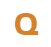 L’évaluation de l’enseignement par les étudiants est utile pour améliorer l’enseignement
Tout à fait d’accord
Plutôt d’accord
Plutôt en désaccord
Pas de tout d’accord
1
2
3
4
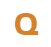 L’évaluation de l’enseignement peut aussi avoir des effets négatifs
Tout à fait d’accord
Plutôt d’accord
Plutôt en désaccord
Pas de tout d’accord
1
2
3
4
Des effets contrastés
Effets positifs : amélioration de l’enseignement
Feedback à mi parcours : amélioration résultats (Marsh, Fleisher, Thomas, 1975 )
Effet supérieur si suivie de discussions en groupe ou de consultations sur les résultats et les perspectives d’amélioration (Marsh, 2007)
Impact des actions d’un département sur EEE (Gilles et al. 2007)
Effets négatifs : baisse de la qualité de l’enseignement
Découragement ; Stress (McKeachie ;1979 ; Machell,1989 ; Boice,1992)  
Méfiance (Moore et Kuol, 2005) 
Dérives consumériste et performative (Arthur, 2009 ; Younès et Gay, 2014)
Pas d’effet: procédure bureaucratique vidée de son sens
Suite aux EEE vous avez apporté des changements dans votre pratique :
Non je n’étais pas d’accord avec les étudiants
Non je ne pouvais pas faire les changements 
Oui j’ai fait quelques ajustements de surface
Oui j’ai apporté des modifications importantes
Oui j’ai complètement transformé ma pratique
1
2
3
4
5
Points de vue des enseignants sur l’EEE vécuePaivandi, Younès (2017)
Enquête qualitative par entretien, approche phénoménologique
2013/2014 , 45 EC dans 2 universités, 4 groupes de disciplines, 
Investiguer les liens entre :
Conception de l’enseignement, Ramsden, 1992 ; Triggwell et Prosser, 1996 etc. 
Attitudes vis-à-vis de l’EEE Gervais, Nadeau, et Barnabé (1996), Bernard, Postiaux, et Salcin (2000) ; Beran et Rokosh (2009) ; Younes (2007), Detroz (2010), Nasser et Fresko (2002), Chang (2003), Sall (2009) et El Hassan (2009)
Impact  de l’EEE sur les pratiques d’enseignement Décalages attitudes (73%) et utilisation (12 %) Spiller et Harris, 2013
En relation au contexte d’enseignement, au dispositif d’évaluation et à l’enseignant
Appréciation de l’EEE et impact sur la pédagogie
conception de l’enseignement et prise en compte des résultats de l’EEE
Quand vous avez fait évaluer vos cours par les étudiants :
Vous avez discuté des résultats avec eux
Vous leur avez communiqué les résultats des EEE
Vous leur avez communiqué les mesures prises suite aux EEE
Vous ne les avez pas informés des résultats des EEE
1
2
3
4
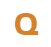 Dans votre département :
L’analyse des résultats des EEE est plutôt individuelle et solitaire
Il y a des temps organisés de discussion collective des résultats des EEE
1
2
Vous avez utilisé les EEE :
Dans un dossier personnel de candidature ou de promotion
Dans les dossiers d ’accréditation des formations
Pas utilisées dans ces cadres
1
2
3
Relation complexe EEE-enseignant-contexte
Réflexion critique sur la pédagogie
Conception de l’enseignement
Démarche de l’EEE
Pratique de l’enseignement
Vision de l’EEE
Contexte disciplinaire
Stratégies individuelles
Paivandi & Younès, 2017